A Novel Technique to Diagnose the Spatio-Temporal Impact of Convective Systems
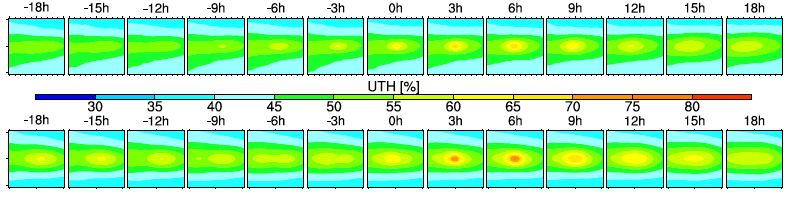 Objective: To detail the average characteristics of clouds, water vapor, and radiation and their spatio-temporal evolution in the vicinity of observed tropical deep convection, and to evaluate the EC-Earth climate model against observations.
An example composite of mean upper tropospheric humidity (UTH) in (top row) AMSU-B observations and (bottom row) the EC-Earth model.  Each composite region is 20˚x20˚ and is centered on the location of peak rain rate, which occurs at hour 0.  The model is able to capture the observed temporal asymmetry in UTH, in which anomalies are larger in magnitude and cover a wider area following convection than prior to convection. The model captures the observed peak in UTH that occurs 6 hours after convection.
Research: Thousands of snapshots of several observed and modeled fields are collected at various time lags before and after intense rainfall events in the Central Pacific Ocean.  These are then averaged together to diagnose the composite-mean evolution of these fields every 3 hours for 48 hours before and after deep convection.
Impact:  Novel approaches that go beyond simple comparisons of climatologies are necessary to evaluate models and to provide information on the processes that cause deficiencies.  This work demonstrates a useful diagnostic technique that allows for detailed process-level comparison of modeled and observed responses of key fields to deep convection.
Reference: Johnston, M. S., S. Eliasson, P. Eriksson, R. M. Forbes, K. Wyser, and M. D.  Zelinka, 2013: Diagnosing the average spatio-temporal impact of convective systems – Part 1: A methodology for evaluating climate models, Atmos. Chem. Phys., 13, 12043-12058, doi:10.5194/acp-13-12043-2013
[Speaker Notes: Novel approaches that go beyond simple comparisons of climatologies are necessary to rigorously evaluate models and to provide information on the processes that cause deficiencies in their simulations. In this study that is partially funded by DOE, researchers develop one such technique that systematically details the average characteristics of clouds, water vapor, and radiation and their spatio-temporal evolution in the vicinity of observed tropical deep convection, and to evaluate the EC-Earth climate model against a suite of satellite observations.  The authors collect thousands of snapshots of several observed and modeled fields at various time lags before and after intense rainfall events in the Central Pacific Ocean.  These are then averaged together to diagnose the composite-mean evolution of these fields every 3 hours for 48 hours before and after deep convection. Observed upper tropospheric humidity, cloud fraction, outgoing longwave radiation, and albedo are substantially perturbed by deep convection, with anomalies that cover a broad horizontal area that extends well beyond the immediate vicinity of intense rain rates, and remain enhanced for several hours following deep convection. The EC-Earth model is able to capture most of these gross features, but exhibits numerous differences in the exact details, including important differences in the vertical structure of cloud anomalies. This work demonstrates the utility of this analysis framework in providing a detailed process-level comparison of modeled and observed responses of key fields to deep convection.]